Aula 2 Regimes cambiais, fluxos de capitais e a evolução do sistema monetário internacional
Taxa de câmbio
Taxa de Câmbio:   Valor de uma moeda nacional em termos de outra moeda nacional
	Surge da coexistência de:
   nacionalismo dos intermediários de troca (moedas)
   internacionalismo das operações de compra e venda de bens, serviços e ativos.
A Gremaud
2
Mercado cambial
Mercado Cambial: Mercado em que as moedas dos diferentes países são transacionadas
Mercado de moedas externas (US$) no Brasil: 
Oferta:      Crédito do BP
Demanda: Débito do BP
dupla face: inverso para R$ no resto do mundo
A Gremaud
3
Mercado cambial
Valorização x Desvalorização 
cuidado com definição da taxa
 valorização (moeda nacional) aumento do seu poder de compra - excesso de oferta da moeda externa
 desvalorização(moeda nacional) diminuição do poder de compra - excesso de oferta da moeda nacional
Arbitragem - perequação das taxas de câmbio
homogeneidade do produto
transparência do mercado
concorrência
No Brasil se taxa sobe – desvalorizou-se a moeda nacional 
Dependendo do lugar se taxa sobe valorizou-se a moeda nacional
No Brasil taxa é 5R$ por 1 U$S
5 unidades da moeda nacional para comprar uma unidade da moda estrangeira
Poderia ser 0,2 U$ por 1 R$
O,2 unidades da moeda estrangeira para uma unidade da moeda nacional
A Gremaud
4
O funcionamento do mercado de câmbio
Demanda (debito BP)
Importações
Pagamento de juros sobre a divida externa nacional
Remessas de lucros
compra de ativos no estrangeiro
Oferta (credito BP)
Exportações
Recebimento de empréstimos
Recebimento de reembolsos de capital nacional no estrangeiro
Venda de ativos para estrangeiros
A Gremaud
5
Os efeitos do cambio sobre o comércio internacional
Como qualquer mercado 
Preço é definido por agentes, mas também os influencia
Desvalorização de cambio tem efeito sobre exportações  e  importações			    (positivo)          (negativo)
Valorização de cambio tem efeito sobre exportações  e  importações			    (negativo)          (positivo)
Efeitos sobre crescimento
O problema na maior parte das vezes é o tamanho do efeito – elasticidades
Cambio e Inflação
Desvalorização inflacionária:
Existem produtos importados consumidos ou que poderiam ser importados - tradeables
Existem produtos importados na base dos produtos não tradeables 
Depende do:
Grau de abertura da economia
O problema aqui também é o tamanho do efeito – repasse ou pass through
A Gremaud
7
Mais importante no mercado de câmbio no curto prazo - fluxo financeiro
Fluxo financeiro - mercado de ativos
retorno esperado (Re): juro da aplicação
Re = juros - expectativa de desvalorização - risco esperado
se Re no BR > RE fora - entra capital
Importante
taxa de cambio afeta e é afetada por Retorno esperado
se entra capital pode valorizar a taxa de cambio - pode (ou não) mudar as expectativas - muda Retorno esperado
Mercado de câmbio:  curto prazo - ativos
8
A Gremaud
A economia politica do cambio
Desvalorizações e valorizações e seus efeitos sobre exportações, importações , crescimento e sobre inflação
A controvérsia das elasticidades
Efeitos sobre retornos esperados
Fluxos de capitais podem se inverter
Desvalorizações e valorizações e seus efeito sobre estruturas patrimoniais
Grau de exposição à (endividamento na) moeda estrangeira e o Hedge
Regimes Cambiais
Conjunto de regras, acordos e instituições pelo quais são executados os pagamentos internacionais e, portanto, pelos quais se regula o mercado cambial

Conversibilidade e acessibilidade
funcionamento do mecanismo de preço
A Gremaud
10
As opções cambiais
Formação dos 
preços -
 taxa de 
cambio
Existência ou não de controle sobre fluxos de recursos 
externos – possibilidade  de trocar livremente, em 
qualquer situação, recursos externos por internos
AL – anos 80 (crise da divida) x anos 90 (reformas liberais)
Anos 80: Muitas restrições à conversibilidade 
Manter reservas para pagar a divida – limitar outros tipos de saída
Lei de remessas de juros
Dificuldades de remeter recursos ao estrangeiro
Comprar moeda estrangeira para viagem
Tb existiam restrições de ingresso
Regras de quarentena
Etc
Aparece câmbios paralelos
Anos 90: abertura financeira 
Acessar poupança externa e liberdades de ir e vir 
acesso do capital externo à bolsa de valores, renda fixa, mercado de títulos privados e publicos internos
Acesso das pessoas com mais facilidade a recursos externos
Defesa da abertura
a liberdade de movimentação permite aumentar a eficiência com que opera a economia, mesmo que se trate de capitais de curto prazo, que circulam pelo mundo em busca de oportunidades de arbitragem de taxas de juros.
o que seria particularmente benéfico a países em desenvolvimento, já que os capitais deveriam fluir dos países mais ricos, onde sua produtividade seria menor, para os mais pobres, onde sua escassez permitiria obter altos retornos.
a remoção de barreiras à circulação de capital deveria levar a um aumento da poupança disponível para investimento nesses países, acelerando seu crescimento
A racionalidade atual para os controles de capital: os grandes medos
Medo do “hot money”
Entrada de recursos pode ser fugaz , vantagens (ou esterilização dos problemas) da entrada inicial não compensam problemas de saída 
Medo de um afluxo excessivo
Nem tudo é hot money, mas às vezes o volume dos fluxos é considerado excessivo.
Um grande volume de entrada de capitais, sobretudo quando é indiscriminado na busca de rendimentos mais elevados traz problemas para o sistema financeiro. 
podem ser combustível para bolhas de preços de ativos 
Podem incentivar a uma exposição excessiva a risco (ou à sua subestimação)
Os grandes medos
Medo de valorização cambial
Problemas de competitividade dos produtos industrializados
Medo da perda da soberania na condução da política econômica (perda de autonomia na política Monetária)
Trindade impossível: estabilidade cambio, liberdade de fluxos e autonomia na política monetária
O Triangulo impossível
Mobilidade de capitais
Autonomia da Política monetária
Cambio fixo
A Gremaud
16
Tipos de Controles de fluxos
Qual a forma do controle ? 
Diretos – controles administrativos
Controle de volume
Limites quantitativos (proibição)
Procedimentos de aprovação 
Indiretos – controles baseados no mercado
Aumento do custo
Taxas múltiplas de câmbio
Taxação (saídas e entradas)
Depositos compulsórios, “quarentenas”
Prudenciais
Controle sobre qual fluxo?
Entrada ou saída
Fluxos da Conta de capital e financeira
Portfolio
IED
Curto x longo prazo
Fluxos das Conta de Transações correntes
Remessas de lucros e pagamento de juros
importações
Regimes Cambiais
Conjunto de regras, acordos e instituições pelo quais são executados os pagamentos internacionais e, portanto, pelos quais se regula o mercado cambial
 Conversibilidade e acessibilidade
 funcionamento do mecanismo de preço
A Gremaud
18
As opções cambiais
Formação dos 
preços -
 taxa de cambio
Existência ou não de controle sobre fluxos de recursos 
externos – possibilidade  de trocar livremenete em 
qualquer situação recursos externos por internos
Regimes cambiais – formação da taxa
Câmbio Fixo:
O preço da moeda nacional em termos das moedas estrangeiras é fixo (dado) 
O Equilíbrio no mercado é obtido pelo ajuste de quantidade feito pelo Governo (Banco Central) - venda e aquisição de reservas
desequilíbrios do BP
Câmbio Flutuante:
O Preço da moeda nacional  em termos das moedas estrangeiras é livremente estabelecido no mercado cambial- o equilíbrio é obtido pelas forças do mercado
O Balanço de Pagamentos tende a se equilibrar automaticamente
A Gremaud
20
Ajuste em Câmbio flexível
21
A Gremaud
Ajuste em câmbio fixo
22
A Gremaud
Regimes Cambiais: um leque de possibilidades
Não Cambio  (não moeda)
Dolarização
Política cambial (monetária) compartilhada
União Monetária
Não Política cambial
Currency Board
Cambio Fixo
1 moeda (qual), cesta de moedas
Crawling Peg
Bandas
Bandas curta ou Larga
Crawling Band,
Zonas Alvo
Bandas assimétricas
Flutuação Suja, Administrada (Coordenada)
Existe (qual) sentido da intervenção? 
Medo da desvalorização
Mercantilismo moderno
Existe (qual) ancora nominal ?
Metas Inflacionárias
Metas de agregados monetários
Flutuação Livre
A Gremaud
23
União Monetária: implicações
Autoridade Monetária (BC) única
 Moeda única
 abre mão da política monetária
 taxa de cambio interna definida no momento da união
 política cambial conjunta, não existe política cambial interna ao bloco.
A Gremaud
24
União Monetária: bases
Teóricas:
Área Monetária Ótima
Teoria da Integração
Coordenação de políticas
Federalismo e Estabilização
Práticas:
Unificação monetária norte-americana
Europa: Coordenação, Serpente e SME, UME- Euro
A Gremaud
25
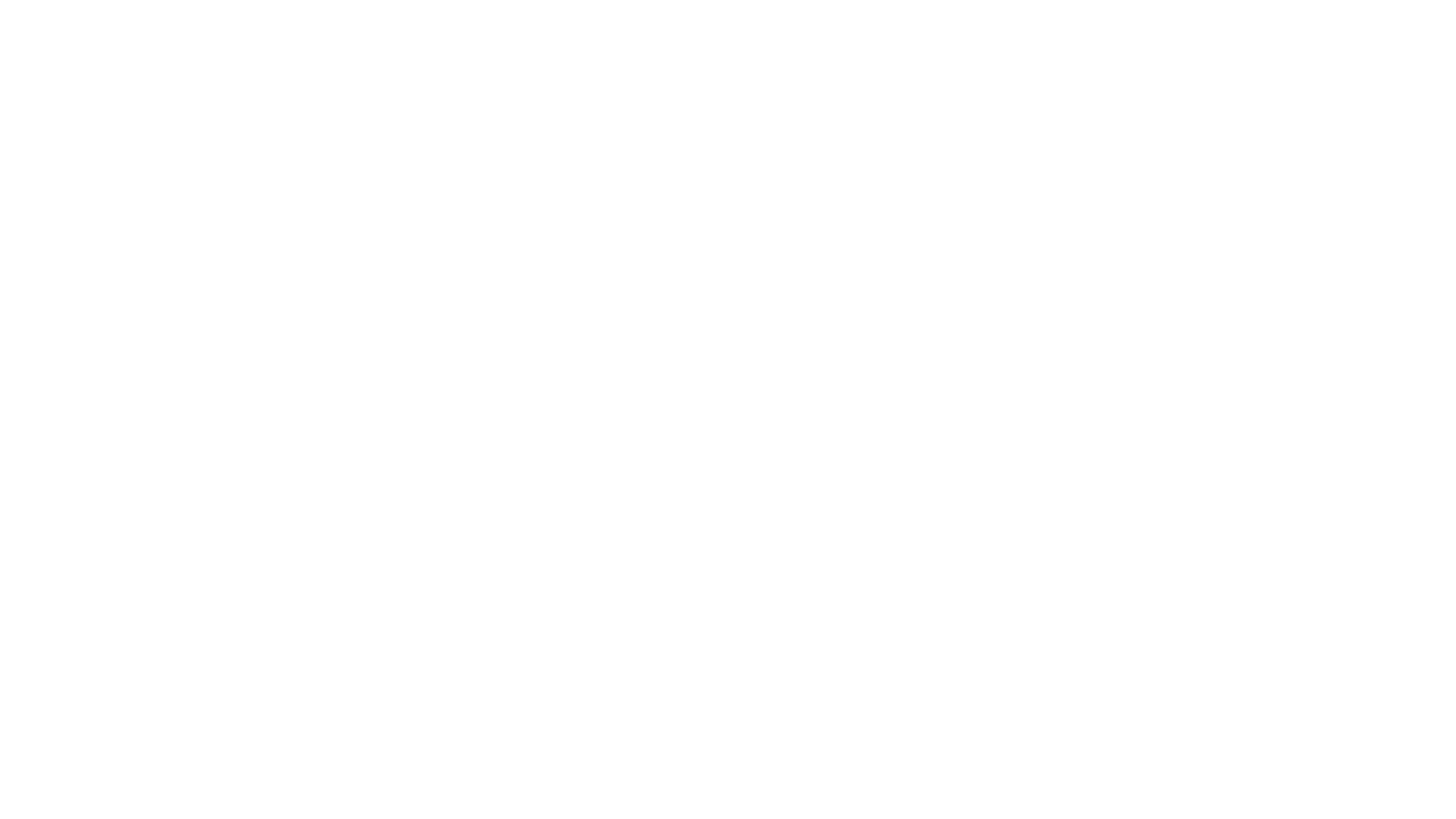 AMO
uma área de moeda ótima (AMO) é uma região geográfica em que seria benéfico estabelecer uma moeda única. 
A teoria da AMO foi desenvolvida na década de 1960, principalmente por Robert Mundell (nobel 1999). 
Uma AMO pode combinar vários países, mas também pode ser parte de um país.
 Por exemplo, pode ser benéfico separar o Canadá em duas áreas separadas, a costa leste e costa oeste, com moedas diferentes e cambio flutuante entre elas
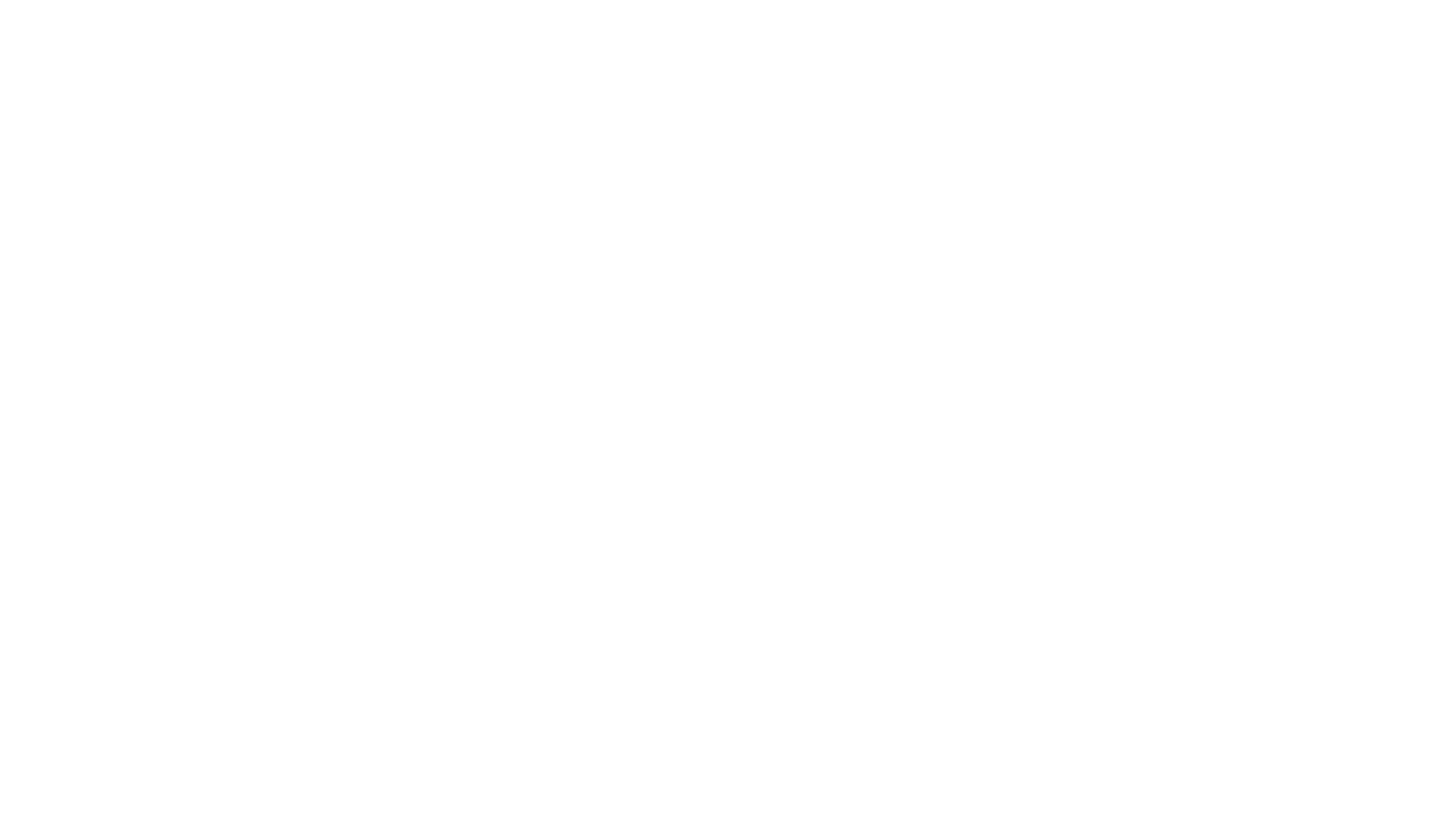 Mundell distingue o caso, em que as taxas de câmbio são flexíveis dos de uma União Monetária (que no fundo tem um sistema de cambio fixo entre seus países). 
Em caso de choques assimétricos, se a demanda se move de um país (A) para outro (B), ele causará desemprego em A e inflação em B. 
Uma desvalorização da moeda de A em relação a B irá permitir um reequilíbrio da situação .
Se não houver condições para uma desvalorização da moeda, apenas uma mobilidade dos fatores permitirá o reequilibrio
Mundell e as AMO
A questão dos choques assimétricos
Os países que formam uma União Monetária, renunciam a algumas de sua principais ferramentas para o controle (enfrentamento) de choques assimétricos
Critérios para uma AMO
AMO: tradicional
Simetria
Mobilidade de fatores
Mackinon: grau de abertura
Kenen: grau de diversificação da estrutura produtiva
AMO: atualização
Homogenidade de preferencias
Lingua comum 
Sentimento de pertencimento a algo comum -objetivos comuns
Pouca distancia de tamanho das economia
Debates: ex ante ou pode ser alcançado ex-post
	até onde flexibilização
AMO: uma outra forma de olhar
A teoria da AMO tenta avaliar a adequação de uma União Monetária entre países. 
Esta união monetária deverá produzir benefícios econômicos, tais como a eliminação dos custos de transação. 
No entanto, isso implica em custos, especialmente os de abandonar a sua própria política monetária e assim influir na sua taxa de cambio
AMO e Integração
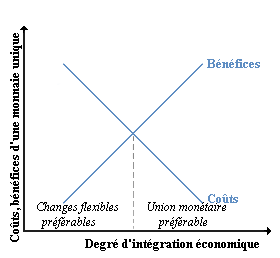 Regimes Cambiais: um leque de possibilidades
Não Cambio  (não moeda)
Dolarização
Política cambial (monetária) compartilhada
União Monetária
Não Política cambial
Currency Board
Cambio Fixo
1 moeda (qual), cesta de moedas
Crawling Peg
Bandas
Bandas curta ou Larga
Crawling Band,
Zonas Alvo
Bandas assimétricas
Flutuação Suja, Administrada (Coordenada)
Existe (qual) sentido da intervenção? 
Medo da desvalorização
Mercantilismo moderno
Existe (qual) ancora nominal ?
Metas Inflacionárias
Metas de agregados monetários
Flutuação Livre
A Gremaud
32
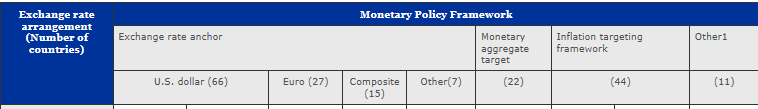 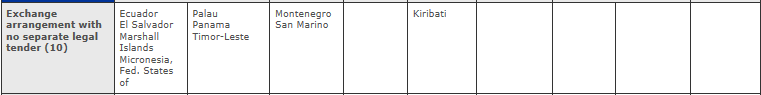 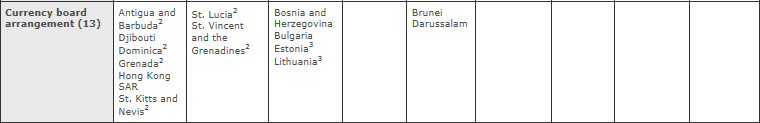 regime de jure  regime de facto
Muitos países dizem que flutuam, mas de fato intervém pesadamente no mercado de câmbio. [1] 
Muitos países dizem fixar, na verdade desvalorizam quando o problema surge. [2] 
Muitos países dizem fixar em relação à uma cesta de moedas correntes  mas de fato mexem com os pesos. [3]
[1] “Medo da flutuação” Calvo & Reinhart (2001, 2002); Reinhart (2000).
[2] “A miragem das taxas fixas de cambio:”  Obstfeld & Rogoff (1995).
[3] Os parametros são secretos“ : Frankel, Schmukler & Servén (2000).
Tendências
Até anos 70 maior parte dos Paises desenvolvidos – Cambios fixos 
Pós 73 – cambio flutuante inicial
Anos 80 - Tendência para regimes intermediários e câmbios fixos especialmente países como problemas inflacionários (América Latina) 
 depois volta tendência ao cambio flutuante 
Mas uniões monetárias
Tentativas de coordenação internacional 
tentativa de intervenção grande  - flutuação suja
O Sistema Monetário Internacional: definição
Conjunto de regras ou convenções que 
regulam as relações monetárias/financeiras 
internacionais
 Regras ou consensos 
	(herança histórica, path dependence, 
externalidades em rede)
SMI: 5 questões
Qual o ativo de reserva?
Qual o regime de cambio (formação de preços)?
Qual o regime de cambio (acessibilidade)?
Como se dão os ajustes nos balanços de pagamentos?
Qual a institucionalidade ?
A Evolução do Sistema Monetário Internacional
Controles
Eichengreen
Evolução dos sistemas monetários internacionais segue a evolução do mercado internacional de capitais – forma de U
Liberdade dos fluxos de capital
Liberdade dos fluxos de capital
Restrições aos fluxos
B
A
Primeira Guerra Mundial
Bretton Woods
Anos 70/90 sec XX
Transição:
A
B
Fim do Sistema de Bretton Woods: abandono do cambio fixo 
Causado por ampliação da mobilidade de capitais 
 Mobilidade de capitais - destrói regime de taxas fixas de cambio
Problema com explicação anterior ....
Se mobilidade de capital destrói cambio fixo 
como explicar época do Padrão Ouro ?
Existe grande mobilidade de capital e existe um regime de cambio fixo 
Problema não é o cambio fixo mas a necessidade de autonomia na condição da política econômica
Cambio fixo
Autonomia política monetária
Mobilidade  de capital
As mudanças políticas
Na época do PO: governos protegidos em relação às pressões para sacrificar cambio fixo por outros objetivos
Direito de voto limitado
Trabalhadores possuem baixo poder político para se opor, p.ex., a aumentos nas taxas de juros 
Consenso no mercado / academia em relação ao PO e suas regras
Ainda não ascensão dos modelos de estado do bem estar e compromissos com pleno emprego